Figure 4 Data groups for images are organized hierarchically by patient, study, series, and image.
J Am Med Inform Assoc, Volume 15, Issue 3, May 2008, Pages 363–373, https://doi.org/10.1197/jamia.M2662
The content of this slide may be subject to copyright: please see the slide notes for details.
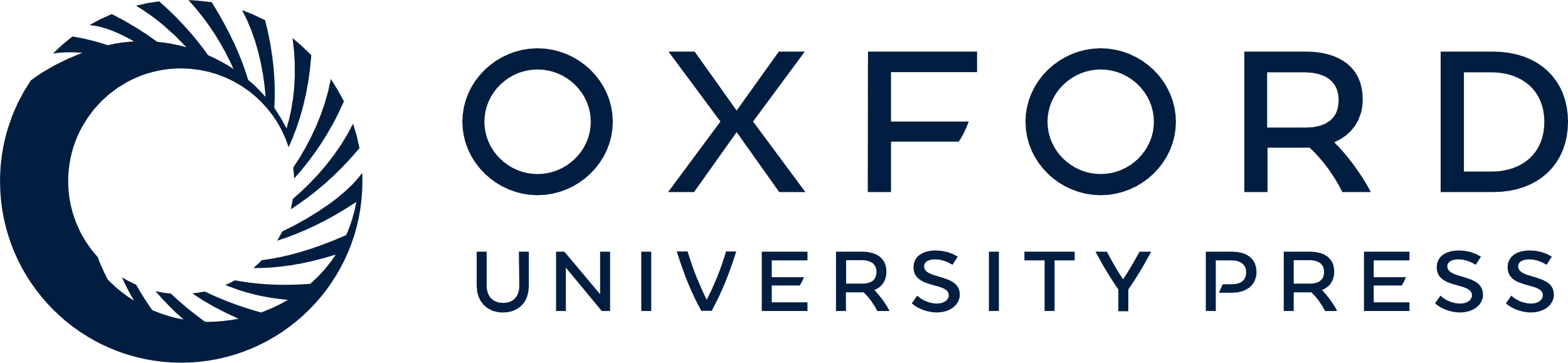 [Speaker Notes: Figure 4 Data groups for images are organized hierarchically by patient, study, series, and image.


Unless provided in the caption above, the following copyright applies to the content of this slide: American Medical Informatics Association]